স্বাগতম
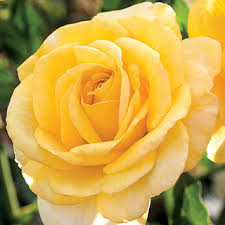 wkÿK cwiwPwZ
kvLvIqvZ †nv‡mb
mnKvix wkÿK
120 bs gv‡jK ZvjyK`vi miKvwi cÖv_wgK we`¨vjq
wkePi, gv`vixcyi|
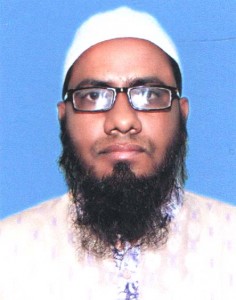 পাঠ পরিচিতি
শ্রেণিঃ দ্বিতীয়	                       
বিষয়ঃ প্রাথমিক গণিত 
পাঠঃপরিমাপ 
বিশেষ পাঠঃসময় 
সময়ঃ ৪৫ মিনিট
শিখনফল
২৫.১.১ সময় পরিমাপের একক বলতে পারবে। 
২৫.২.১ সময় পরিমাপের এককের মধ্যে সম্পর্ক নির্ণয় করতে    
পারবে।
এসো কিছু ছবি দেখি
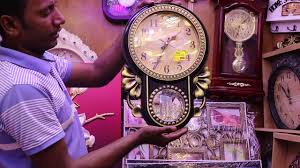 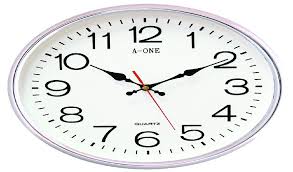 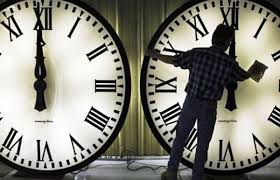 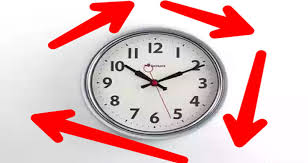 আজকের পাঠ
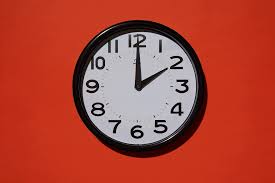 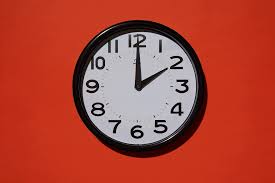 সময়
2 টা
৯ টা 4
১২ টা
১০
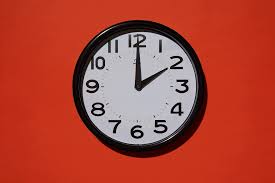 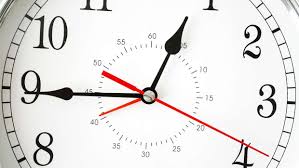 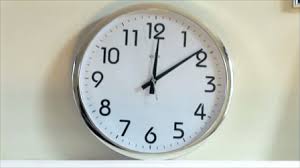 G‡mv †`wL Nwo‡Z KqUv ev‡R
এসো সময় সম্পর্কে  জানি
সময়ের একক
সেকেন্ড
মিনিট
সেকেন্ড
ঘন্টা
সময়ের এককের মধ্যে সম্পর্ক
৬০ মিনিট
২৪ ঘন্টা
৬০ সেকেন্ড
১ ঘন্টা
১ মিনিট
১ দিন
মূল্যায়ণ
সেকেন্ড
১মিনিট  =
60
মিনিট
১ঘণ্টা   =
60
দিন
২৪ ঘণ্টা   =
1
ধন্যবাদ
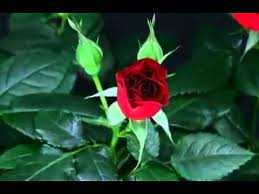